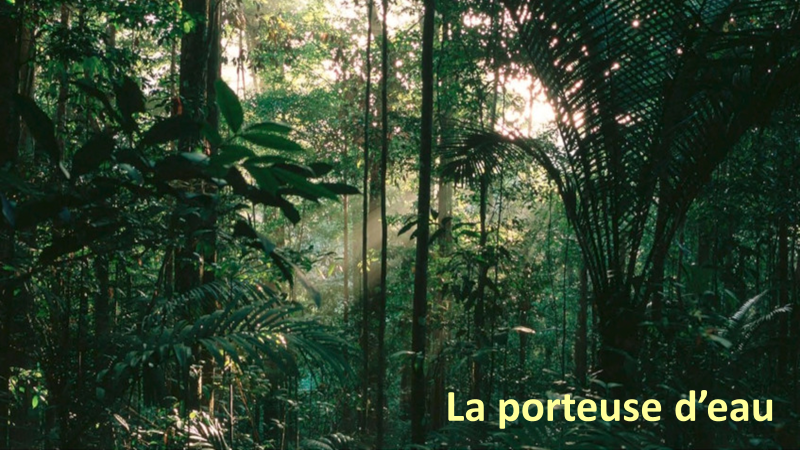 La porteuse d’eau… A quoi nous fait penser ce titre ?



Regardons quelques images :


Que voyons-nous ?

Que comprenons-nous ?

Qu’est-ce qui est pareil ? Pas pareil ?
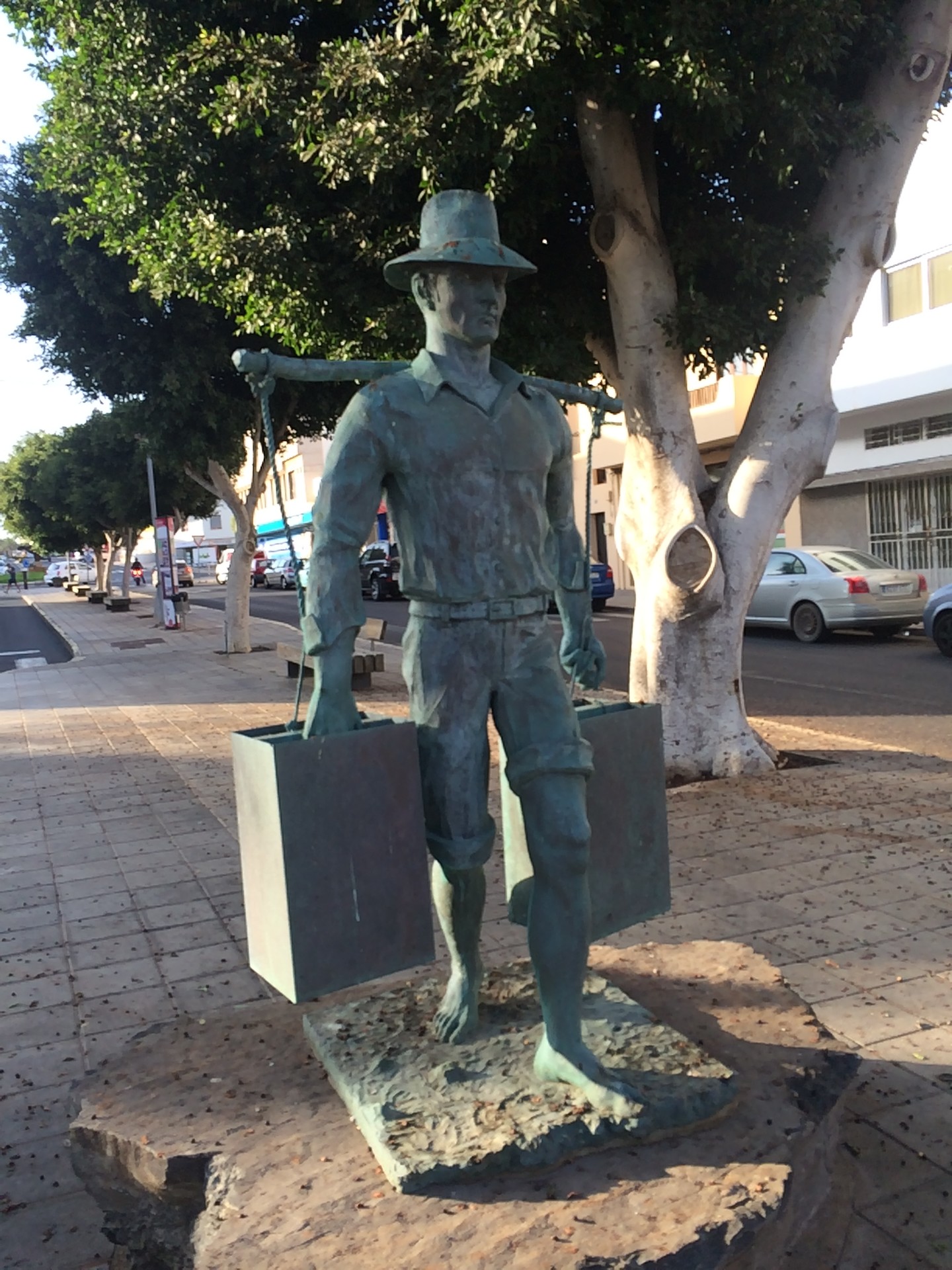 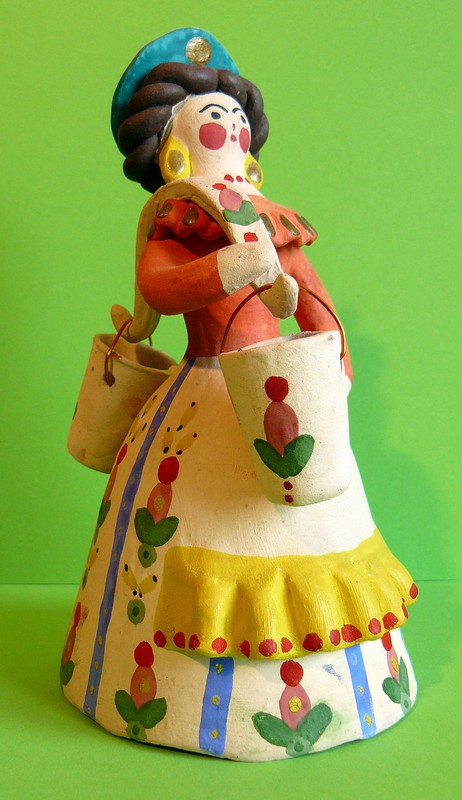 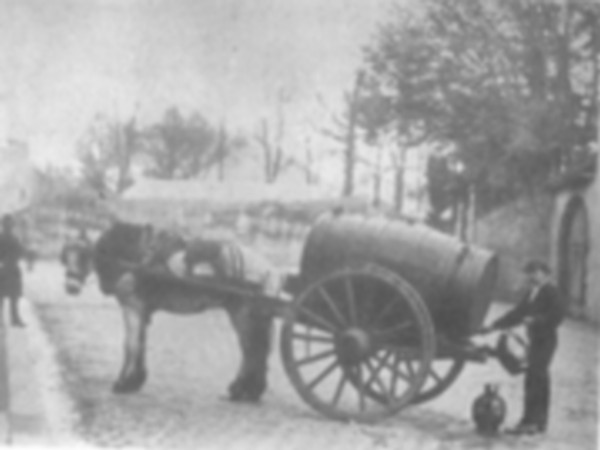 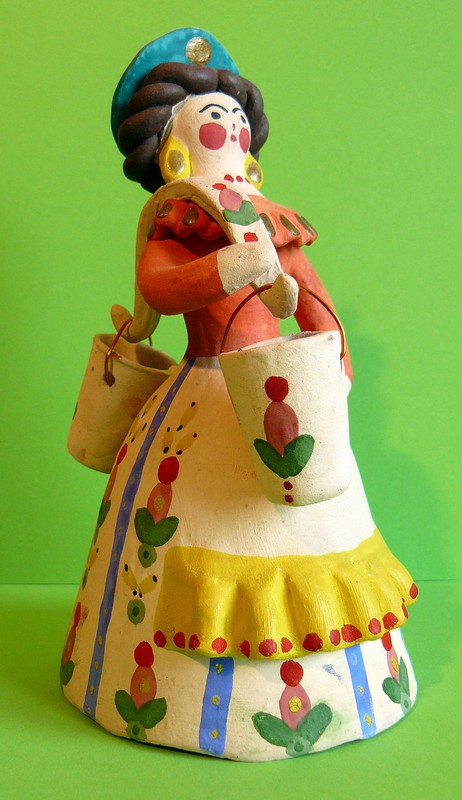 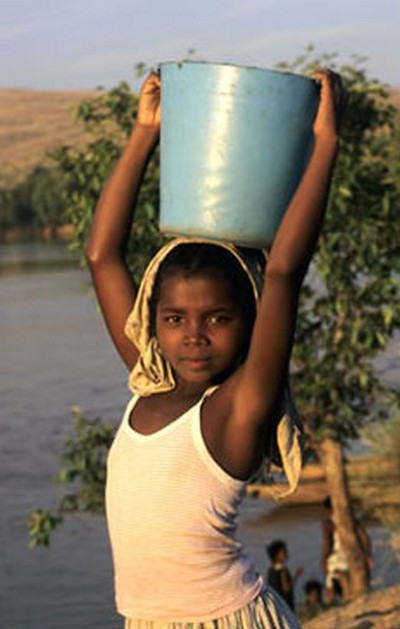 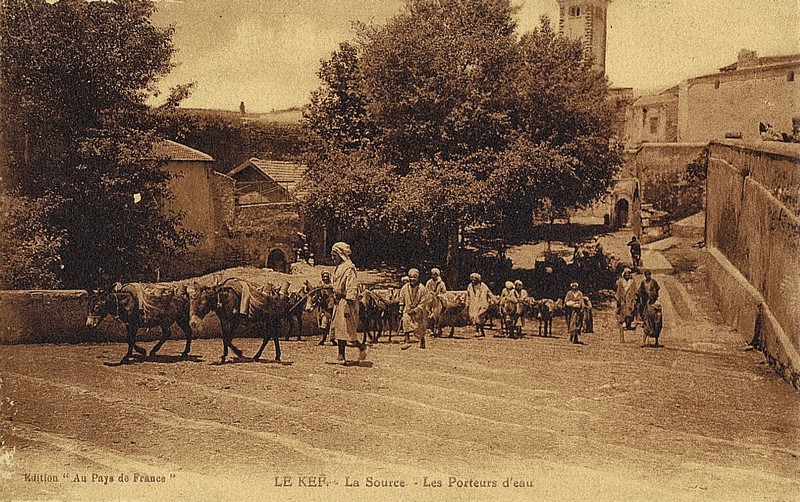 3
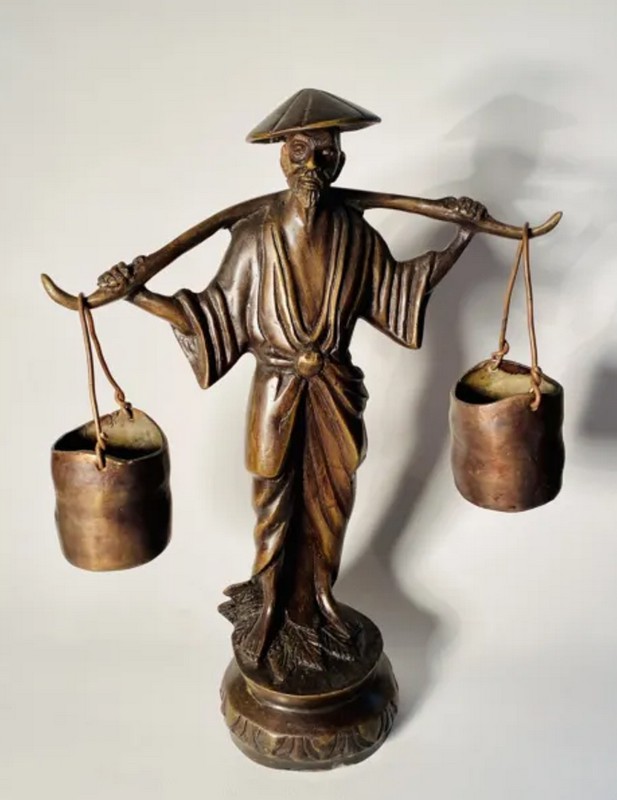 5
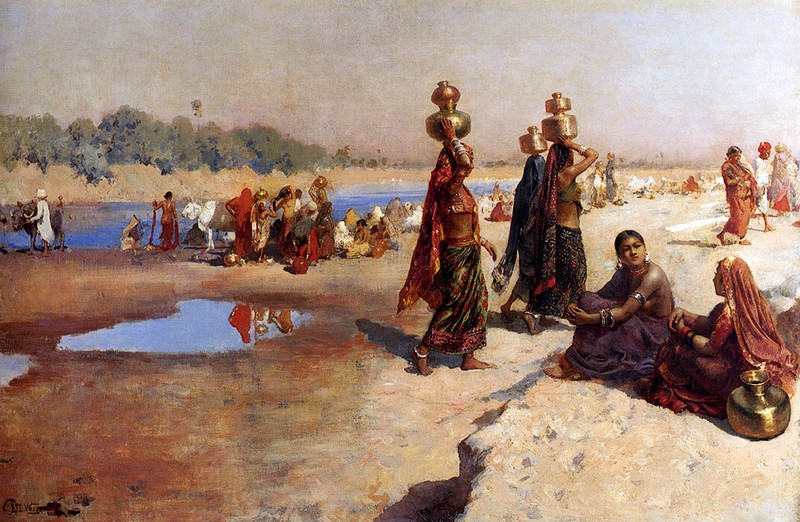 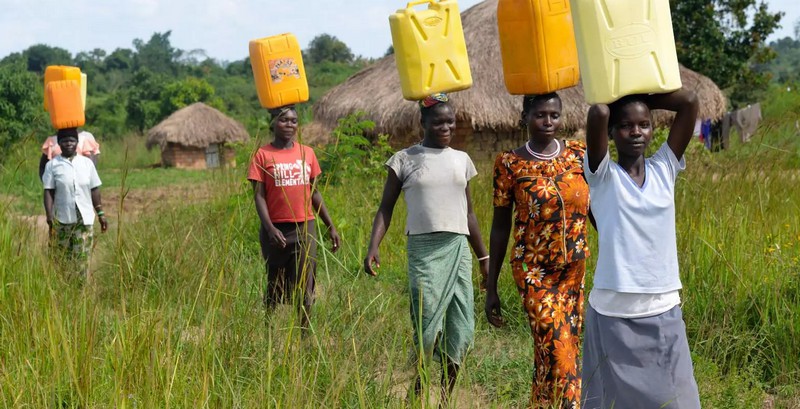 4
3
1
2
7
8
6
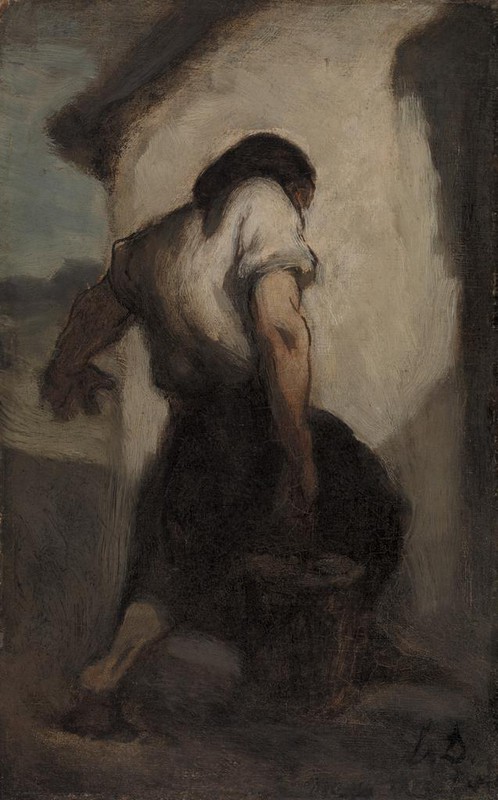 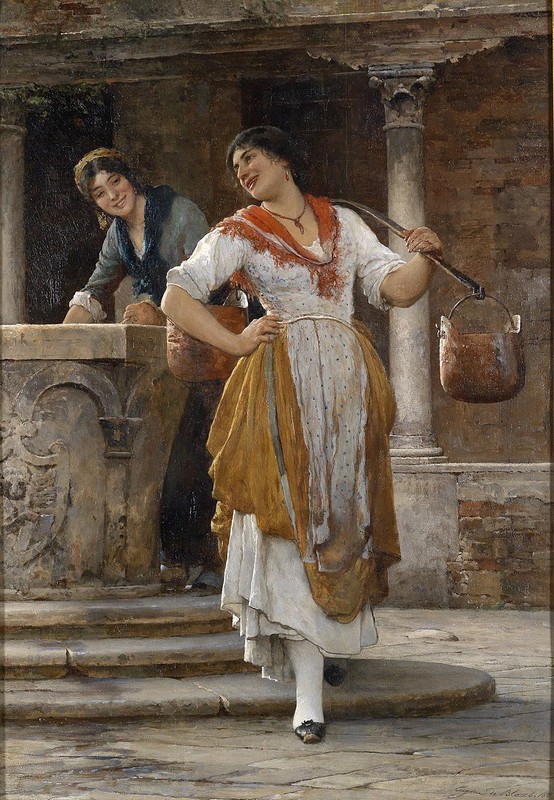 9
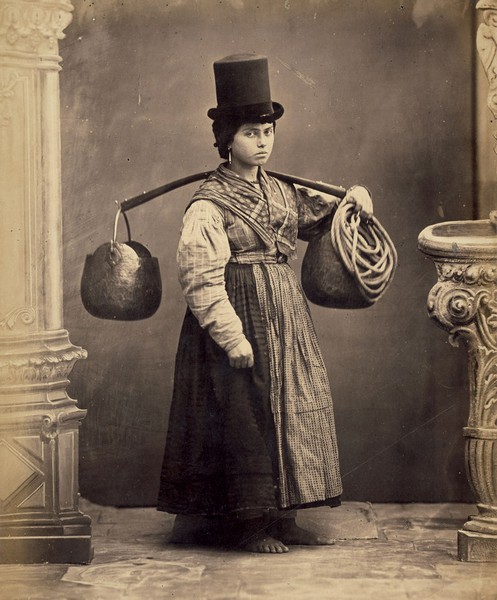 11
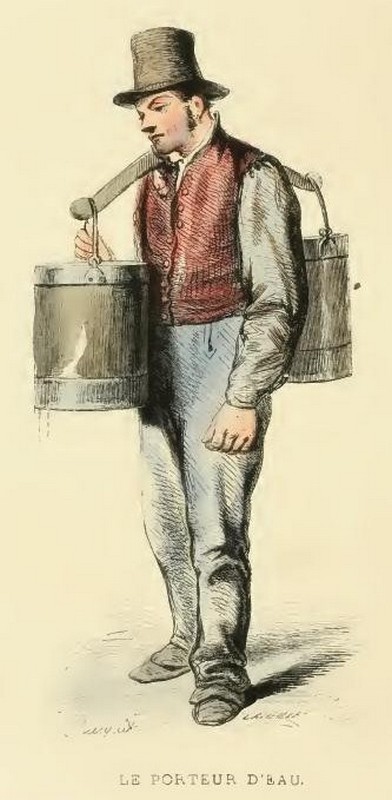 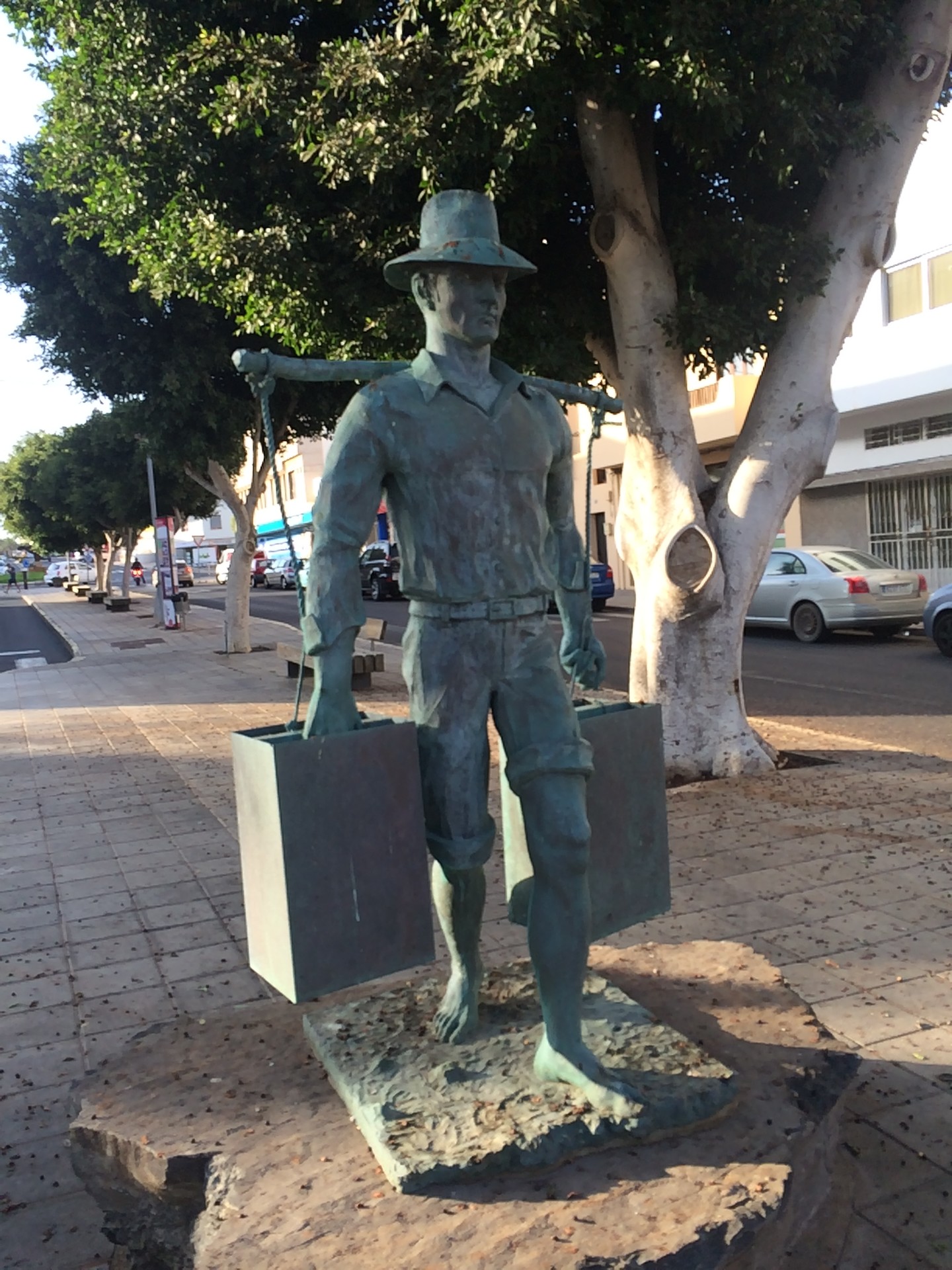 10
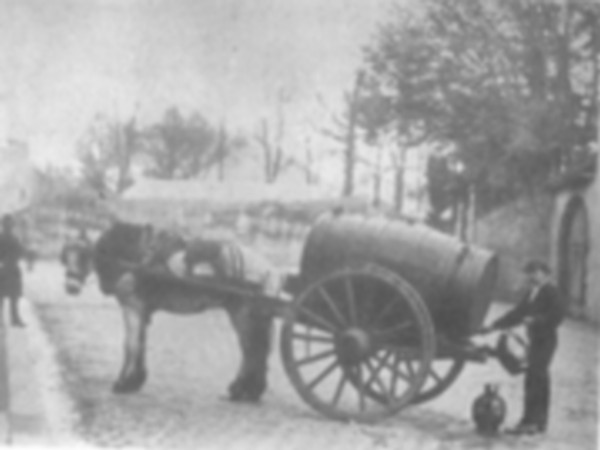 12
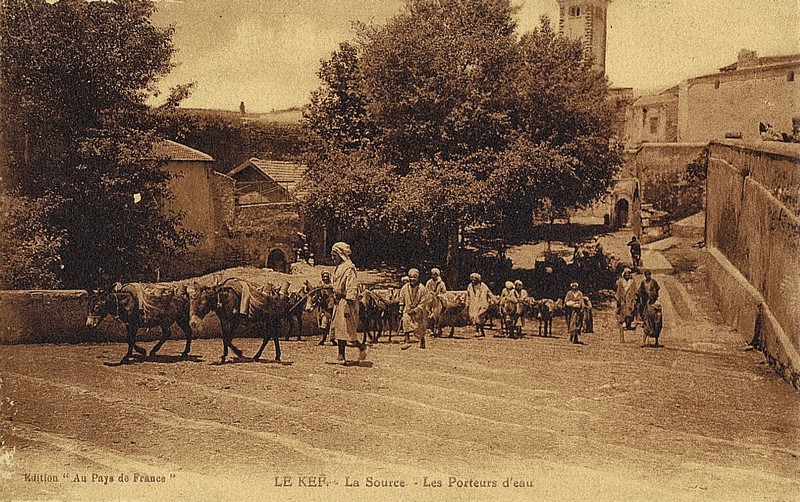 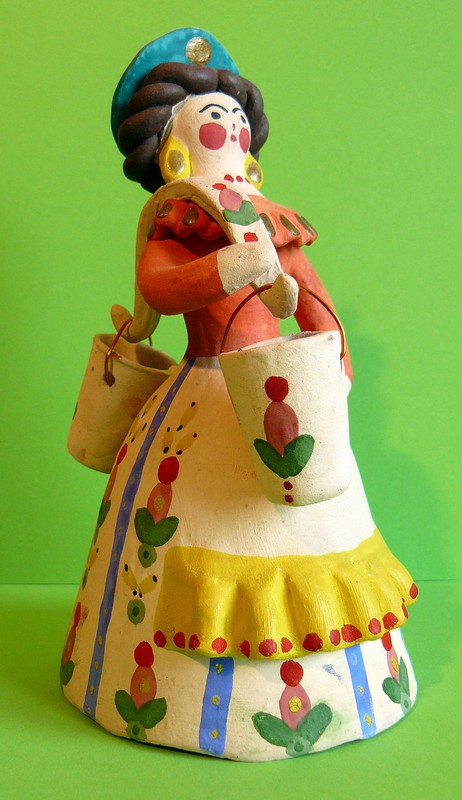 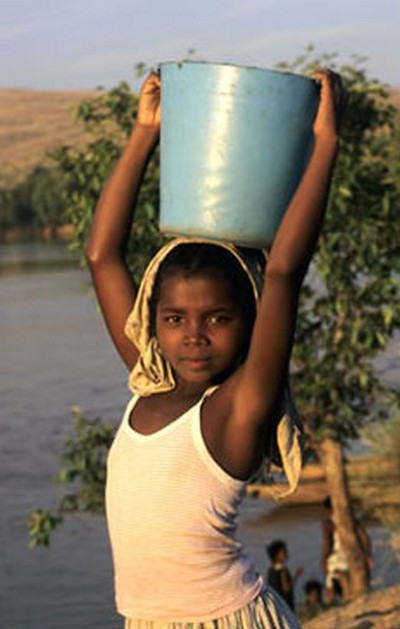 A quoi ça peut bien servir
de porter toute cette eau ?
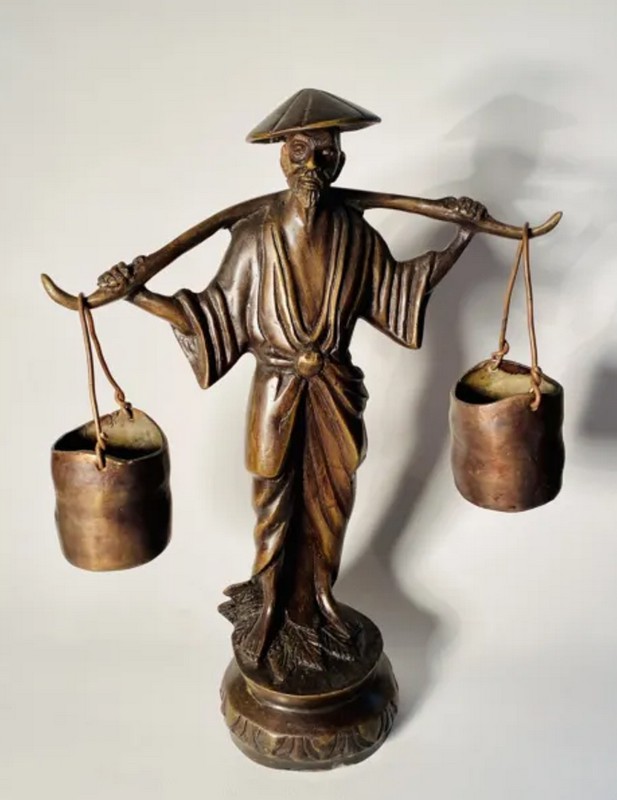 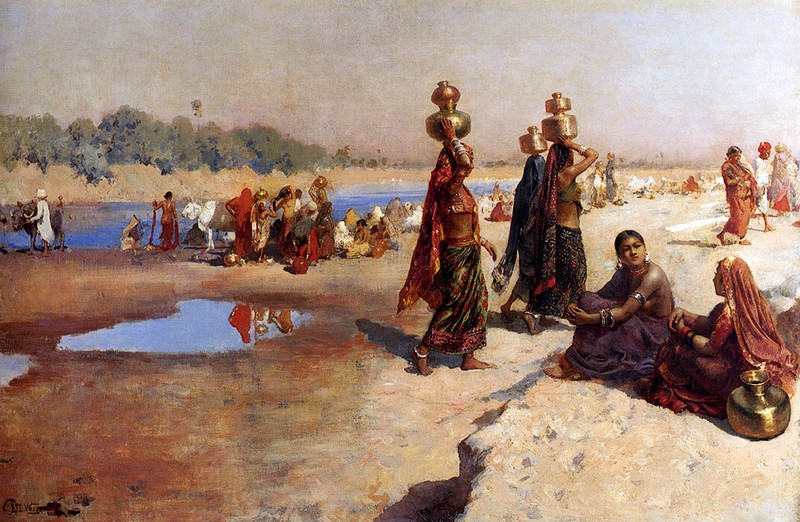 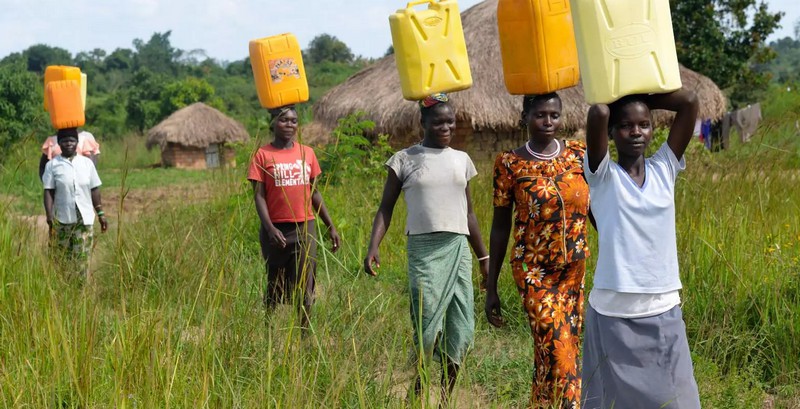 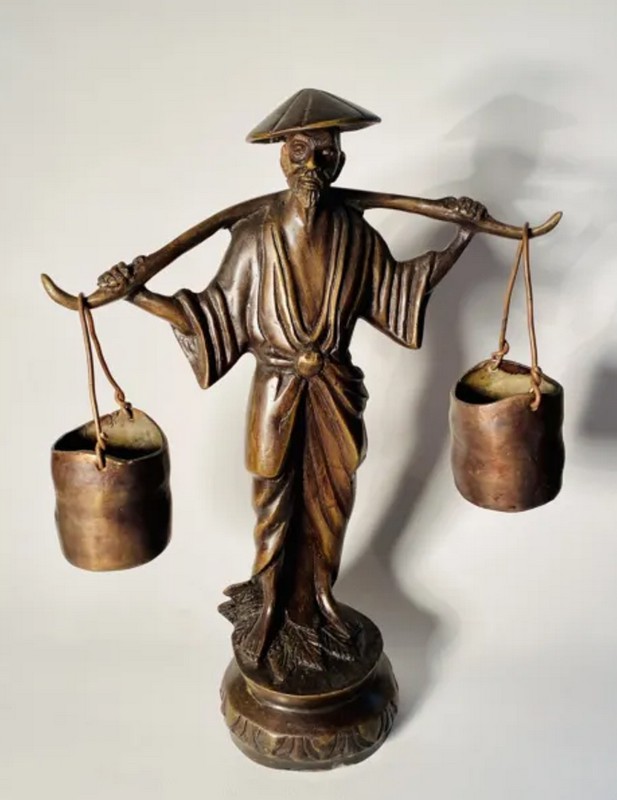 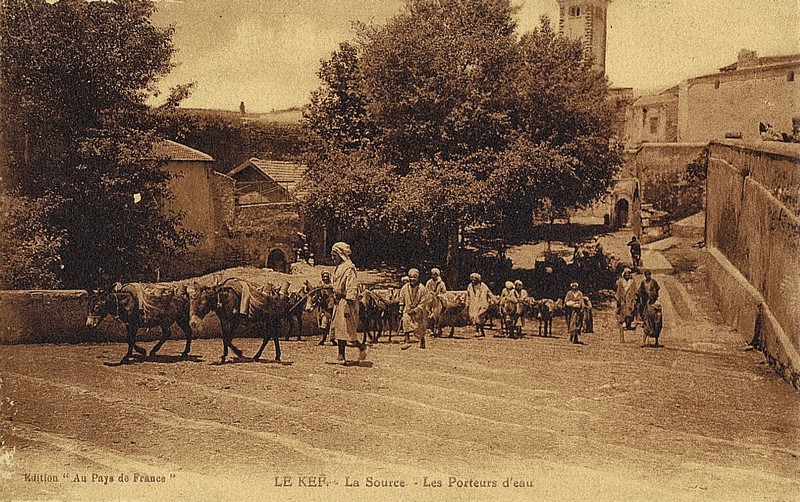 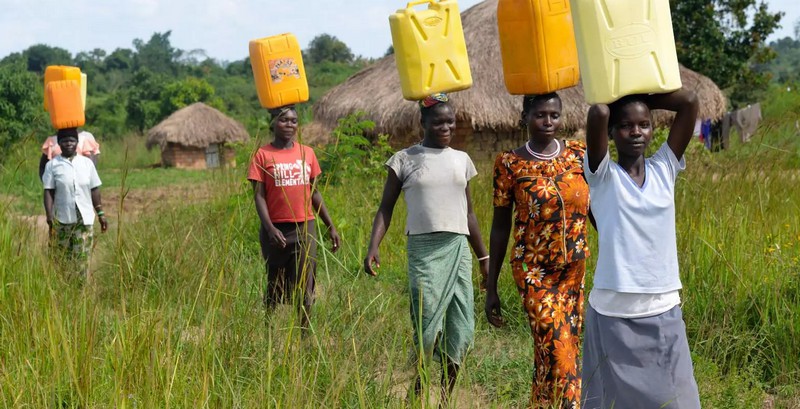 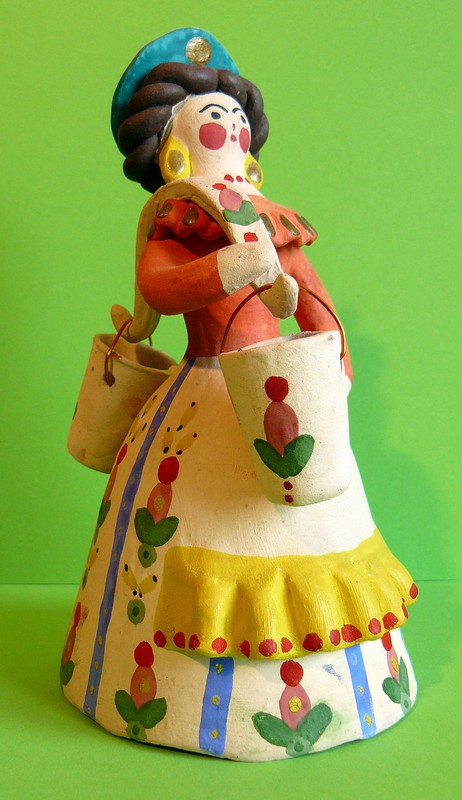 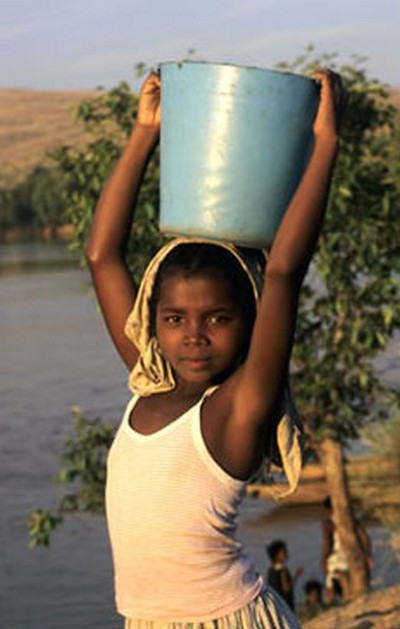 4 Afrique, 20ième siècle
3 Tunisie, 20ième siècle
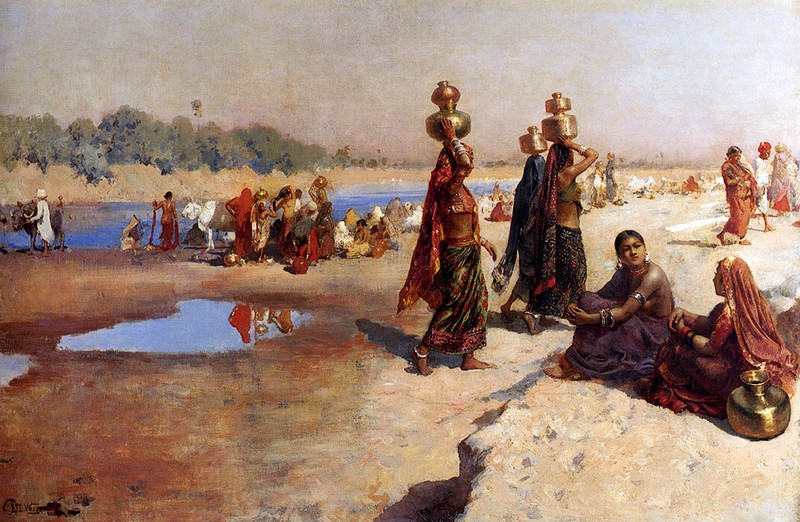 5 Asie, Antiquité
1 Russie
2 Madagascar, 20ième siècle
6 Inde, 20ième siècle
7 France, 19ième s
9 Autriche, 19ième s
8 Venise, Italie, 19ième s
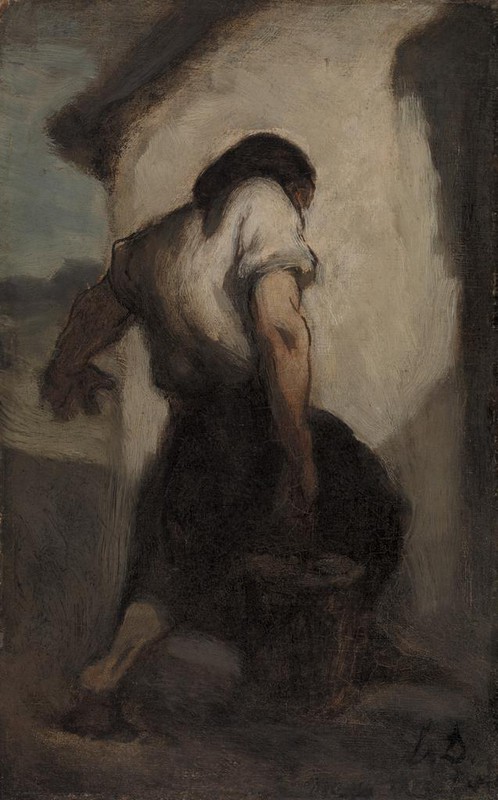 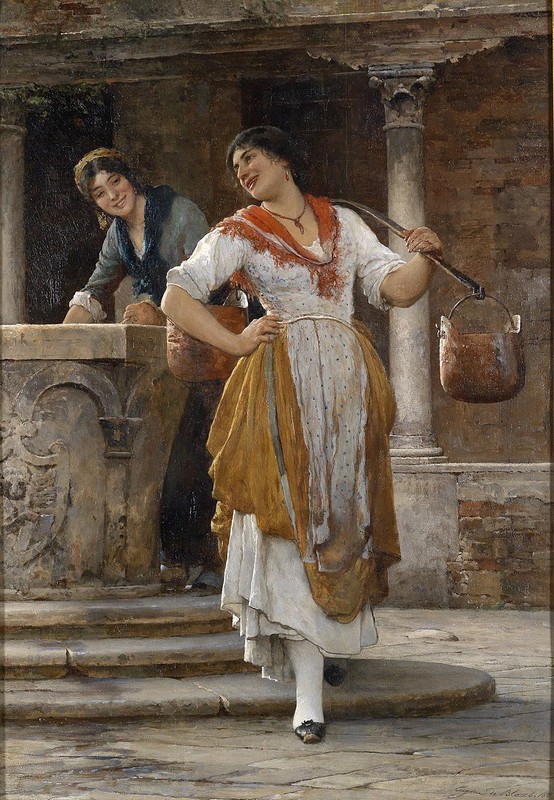 12 Canaries, 20ième s
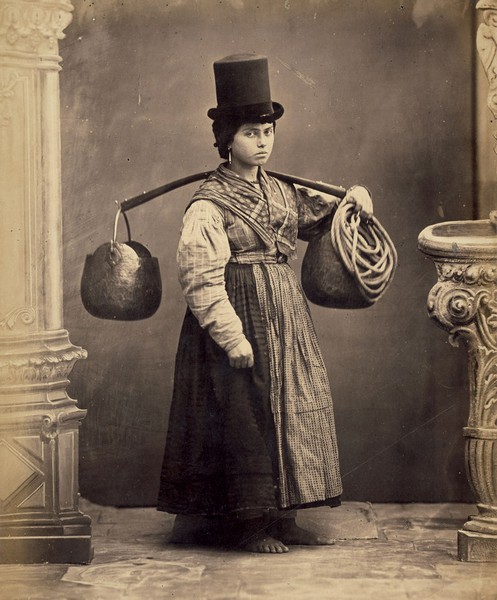 11
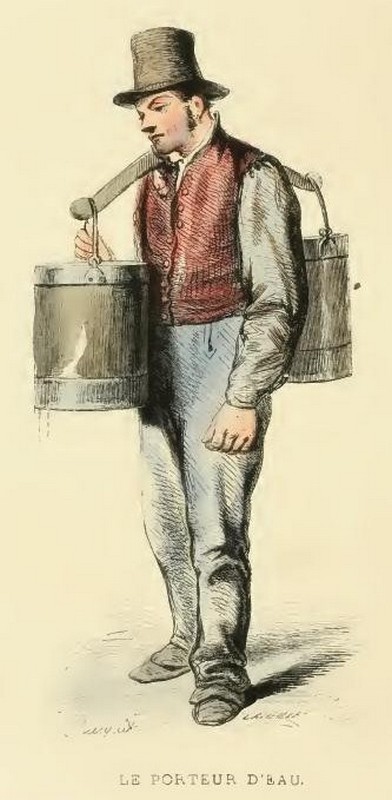 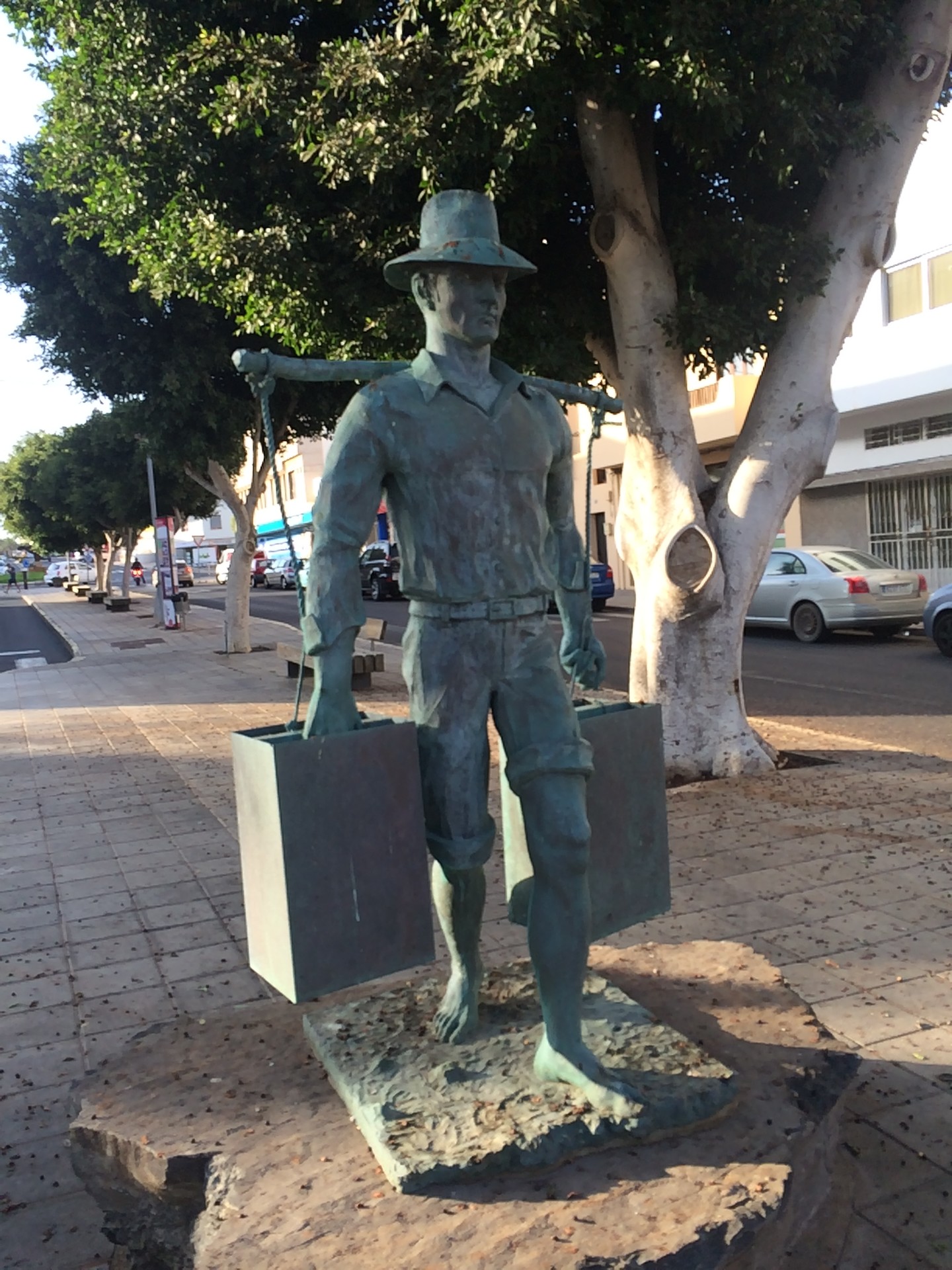 10 et 11 France, 19ième s
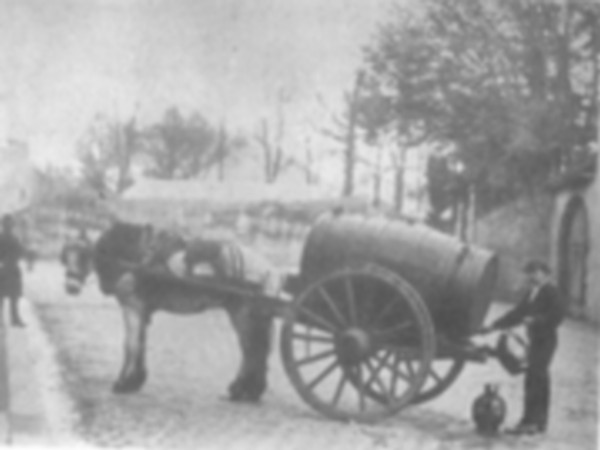